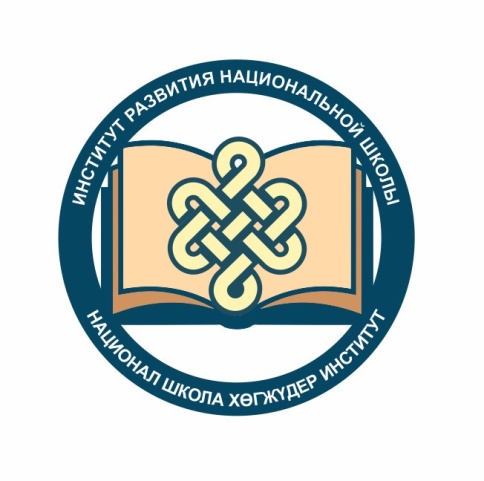 Тургузукчузу: 
Таршинаева Шеңне Семеновна, 
Кызылдың  № 3 ортумак школазының 
тыва дыл болгаш чогаал башкызы
Төрээн чогаал9 классЕ. Т. Танова «Кара-Бай».Чогаалда арат кижиниң күш-ажылчы овур-хевири
Е.Т. Танова «Кара-Бай».
 Чогаалда арат кижиниң күш-ажылчы овур-хевири
                          Танова Екатерина Туктуг-ооловна 1930 чылдың марттың                     
                   27-де Сүт-Хѳл кожууннуң Кара-Чыраа деп черге 
                                тѳрүттүнген. Ол башкы, журналист, тѳѳгү эртемнериниң
                                               кандидады.
                                               Чогаадыкчы ажыл-чорудулгазы:
                                              1964 чылда шүлүктериниң баштайгы чыындызы «Дамырак»               деп ат-биле парлаттынган. Е. Т. Танованың чогаалдарында иениң ынакшылы, күш-ажылдың ѳѳрүшкүзү, кѳдээ ишчилерниң хүн бүрүде ажыл-ижи база тѳрээн бойдузунуң каас-чаражы сиңниккен хѳѳннери-биле ѳскелерден ылгалып турар. 
	Е.Т. Танова тыва дылче С. Маршактың, И. Тургеневтиң, Т. Шевченконуң база С. Михалковтуң чогаалдарын очулдурган. 
	Е.Т. Танованың «Кара-Бай» деп романында күш-ажылчы кижилерни онзагайлап чуруп кѳргүскен. Автор романның кол персонажынга «малга харам, черге камныг болгаш, чамдык чедир билбес кижилерге бо-ла кочуладып, харам, хыныыр дирти бээр. А чогум ажыл-ишке сундулуг, амыдыралга чүткүлдүг кижилер ону хүндүлээр, ооң арга-дуржулгазын ажыглаар, оон өөренир турган» деп характеристика-үнелелди берип, кол маадырның, Ыңаажыктың, күш-ажылга сундулуун онзалап кѳргүскен.
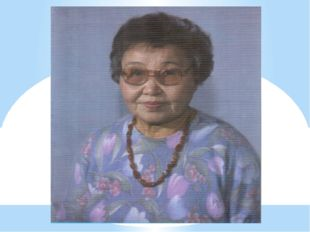 Кырган-авазының Ыңаажыкка арттырган «ѳнчүзү»

Күш-ажылга ынакшыл, карак кызыл шудургу ажыл-иш

Ыңаажык 

«малга харам, черге камныг болгаш, чамдык чедир билбес кижилерге бо-ла кочуладып, харам, хыныыр дирти бээр. А чогум ажыл-ишке сундулуг, амыдыралга чүткүлдүг кижилер ону хүндүлээр, ооң арга-дуржулгазын ажыглаар, оон өөренир турган» ажыл-ишке карак кызыл маадыр.
Словарь-фразеологтуг ажыл

	Тудугжу – феодалдыг Тыва үезинде сааттыг херээжен кижиниң чаа тѳрүттүнген тѳлүн хүлээп, чиигеп алырынга дузалажыр херээжен кижи.
Билиг хыналдазы

«Ѳттүнчек ѳѳренир» деп үлегер домакты ажыглап, Ыңаажыкка характеристикадан бериңер.
Чогаалга даянып, «Күш-ажыл кижини хевирлээр» деп угаап-бодаар кыска чогаадыгдан бижиңер.
Онаалга

 https://www.testwizard.ru/test.php?id=6428